DIGITAL ROADSIDE
Hamilton
The Base - Te Rapa
PANEL ID: HAMILED01
Orientation:Physical Size:Daily Visuals:Animation:
25°Two 4.32 x 2.52m17,826Yes
8 seconds6864 x 2520800-2159
Ad Duration:Ads in Loop:Pixel Size:Operating Hours:
This digital screen is located in the open-air carpark of The Base, Waikato’s largest shopping centre. Businesses in the mall include Farmers, Nick Scali, The Warehouse, Mitre 10, and Rebel Sport. The screen configured in a "L" shape provides the option to duplicate the message on both facings or wrap a wider landscape message around both screens. Full animation is permitted. This location is a standout for audiences that visit Office Supplies, Electronics Stores, Department Stores, Big Box Retailers and more (LANDMARKS ID).
Find on Google Maps
Find on Google Maps
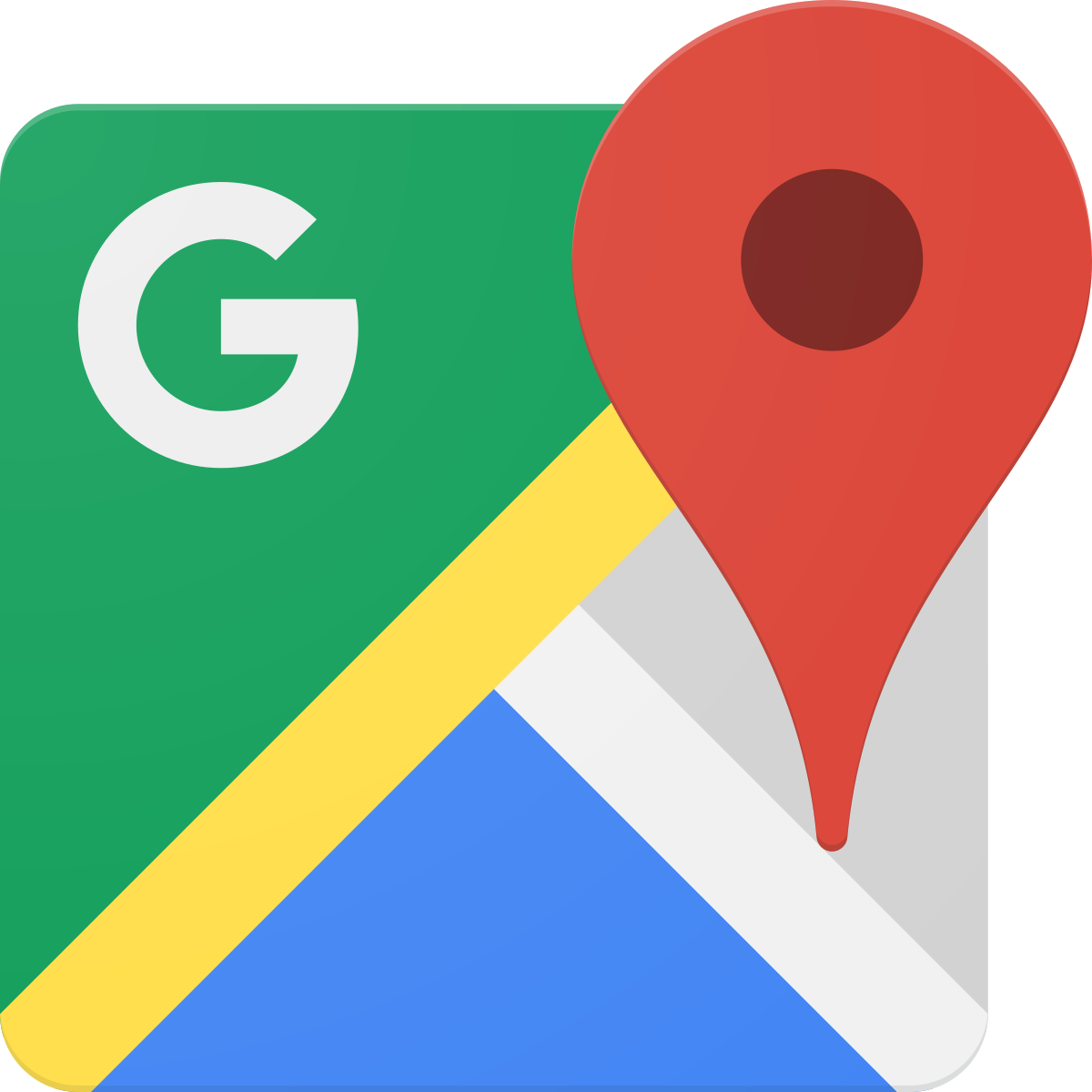 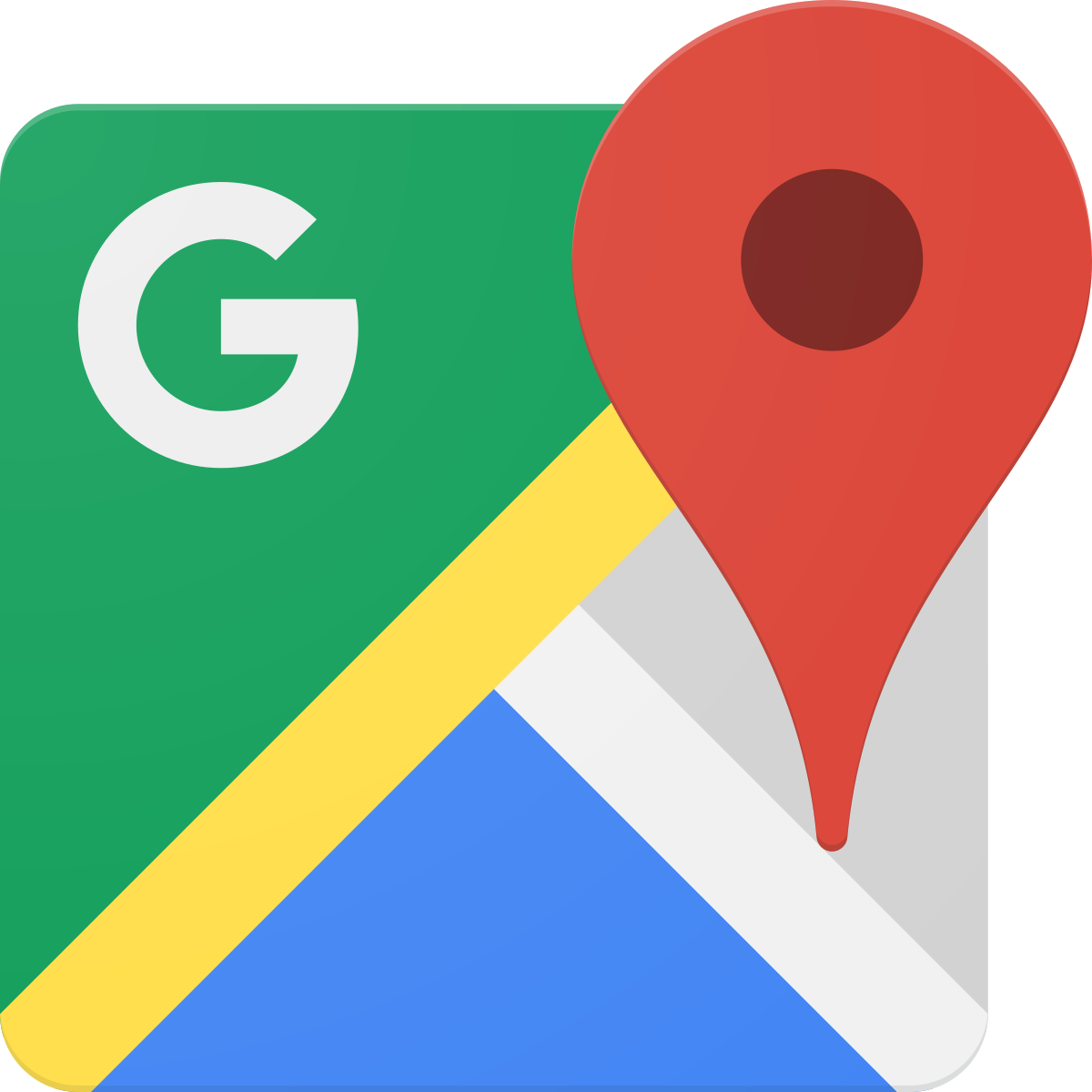